별첨2
신림선 도시철도
수익시설(상가) 임대 관련
임대대상 상세내역 및 위치도

남서울경전철㈜
◎ 면적상세
◎ 임대시설물 현황
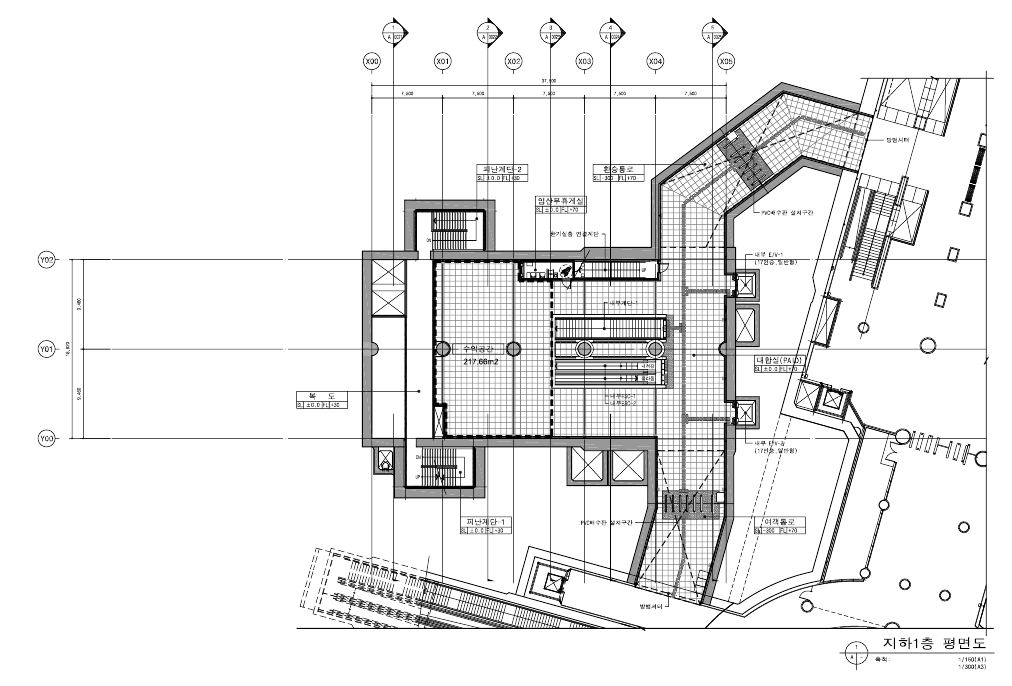 샛강역 상가 사진
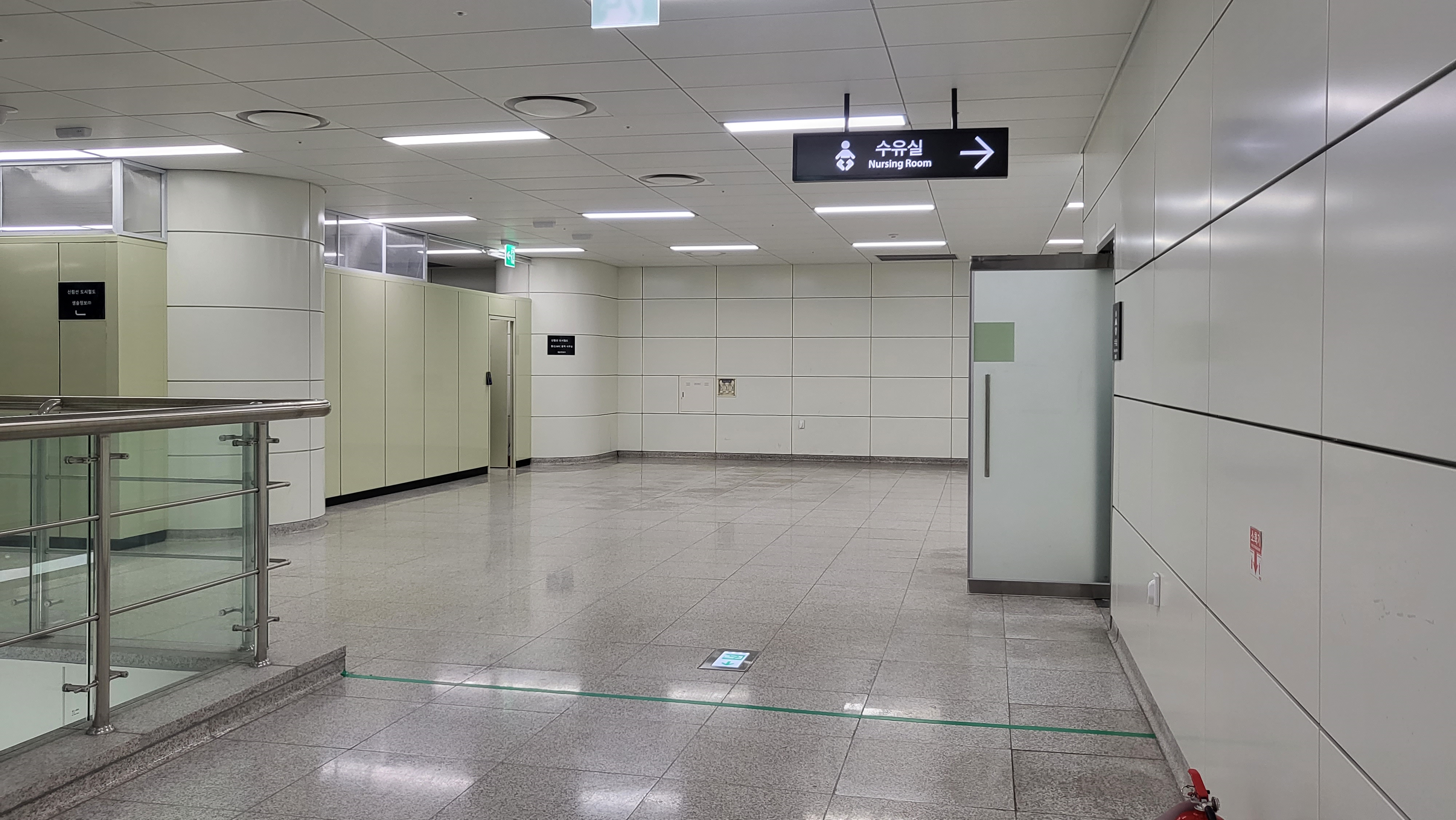 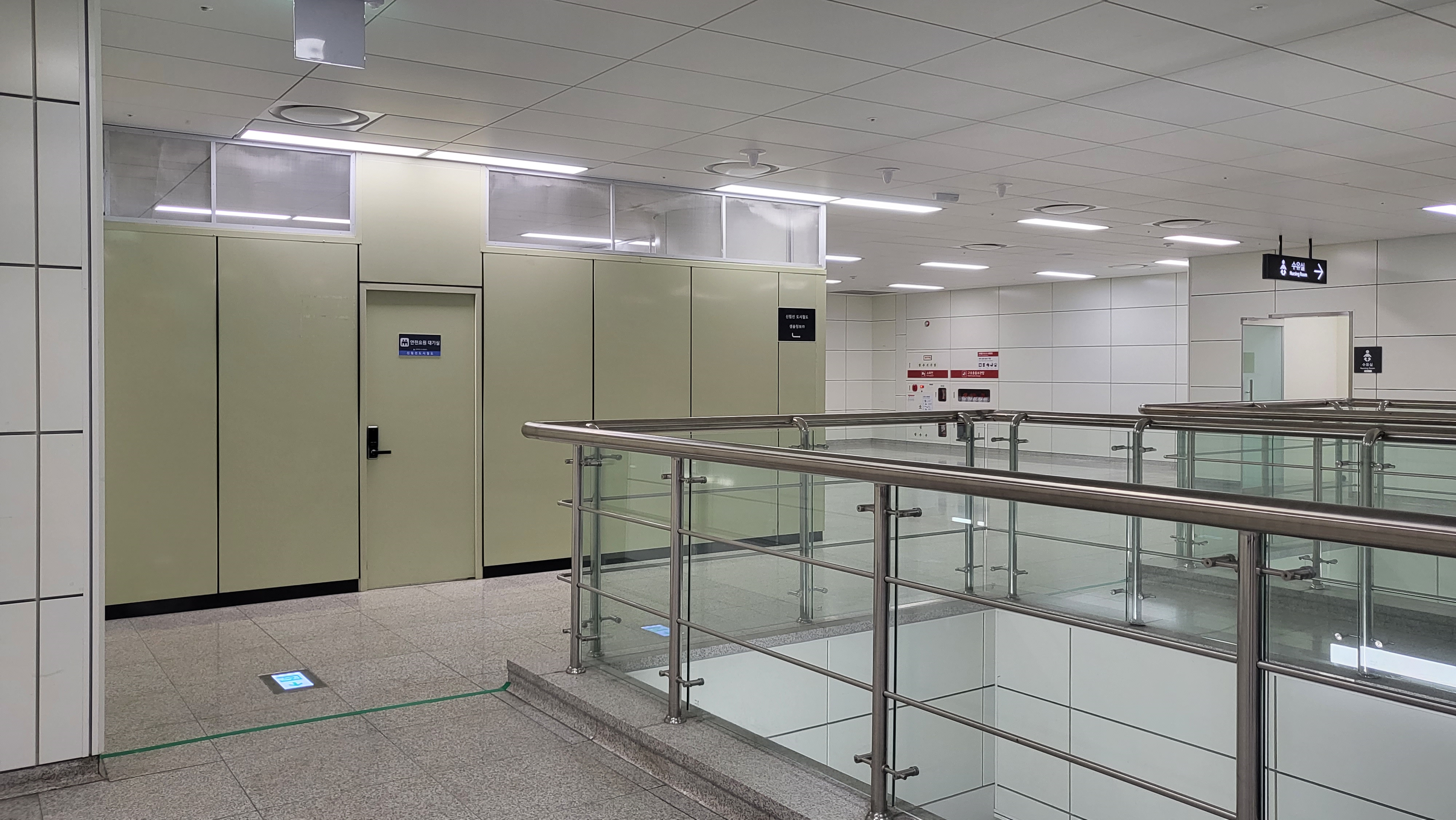 *상가 공간에 설치된 시설물은 임대 개시 전 철거 예정
◎ 임대시설물 현황
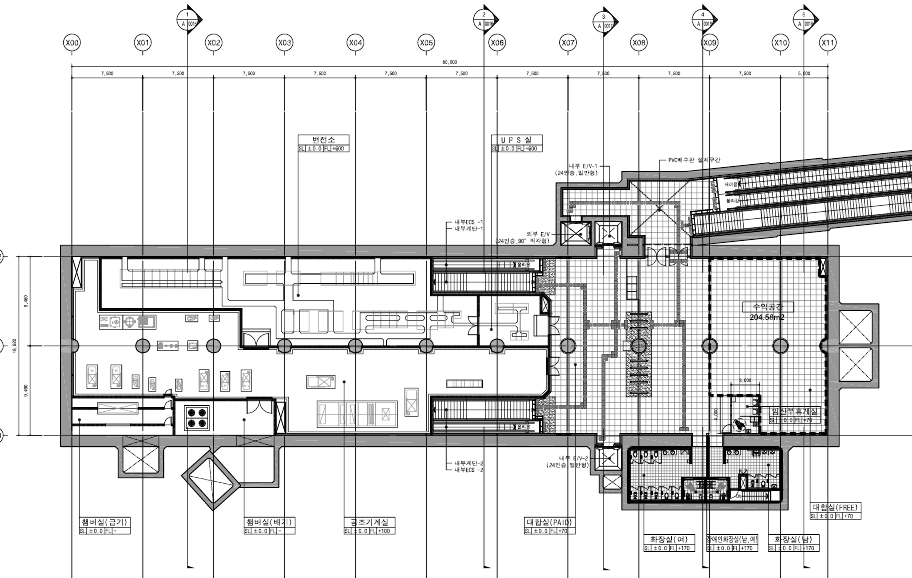 관악산역 상가 사진
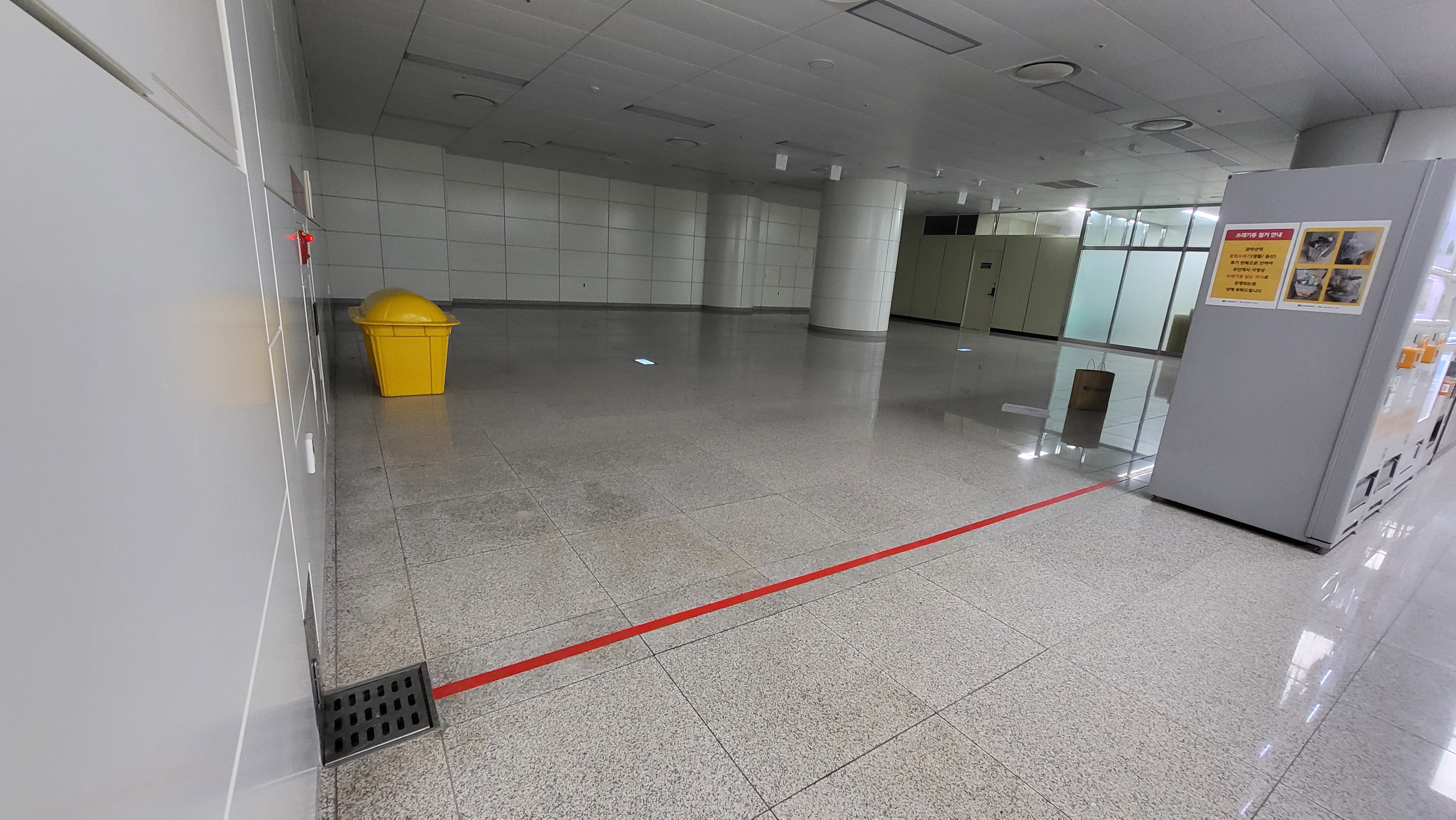 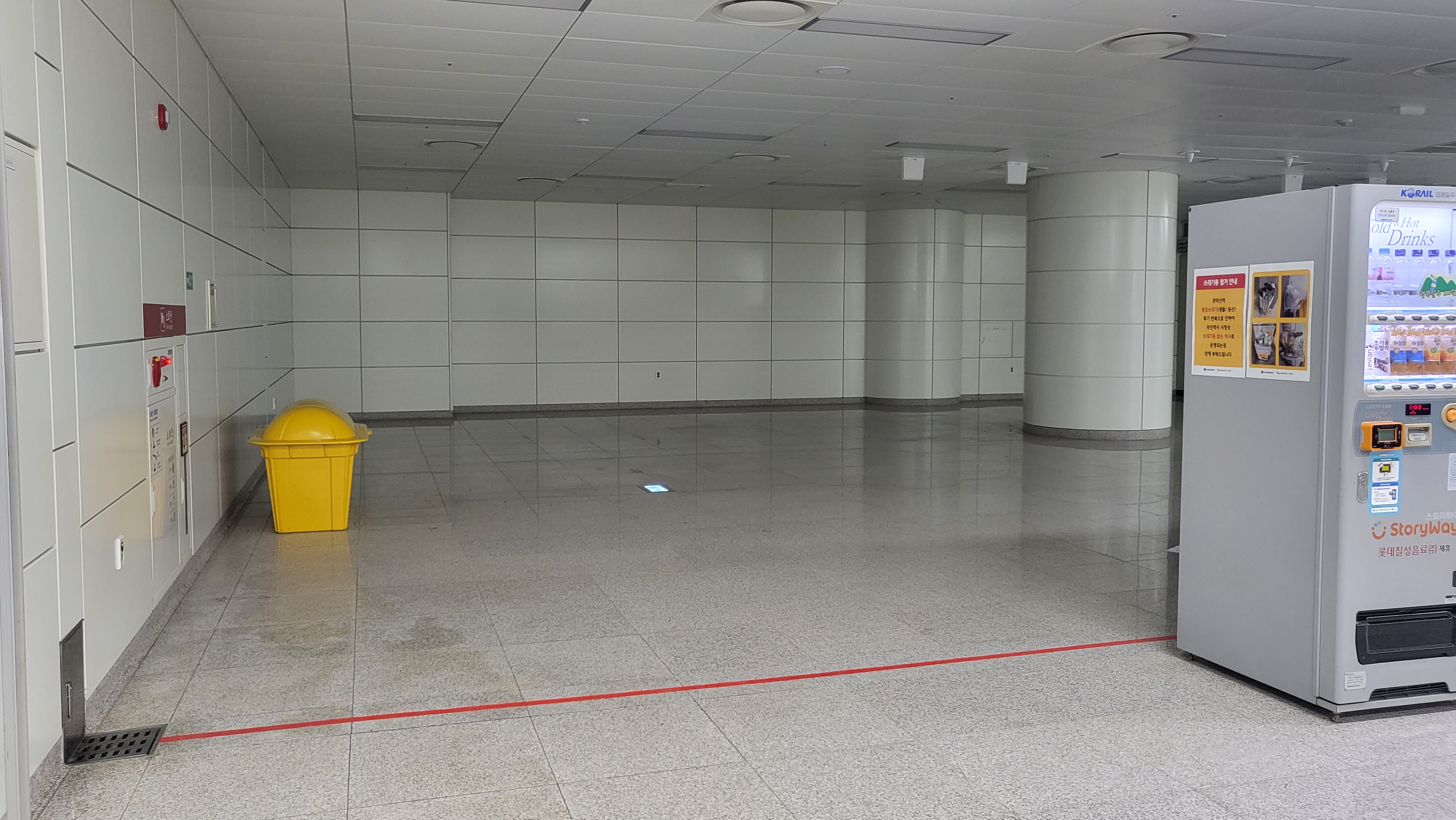 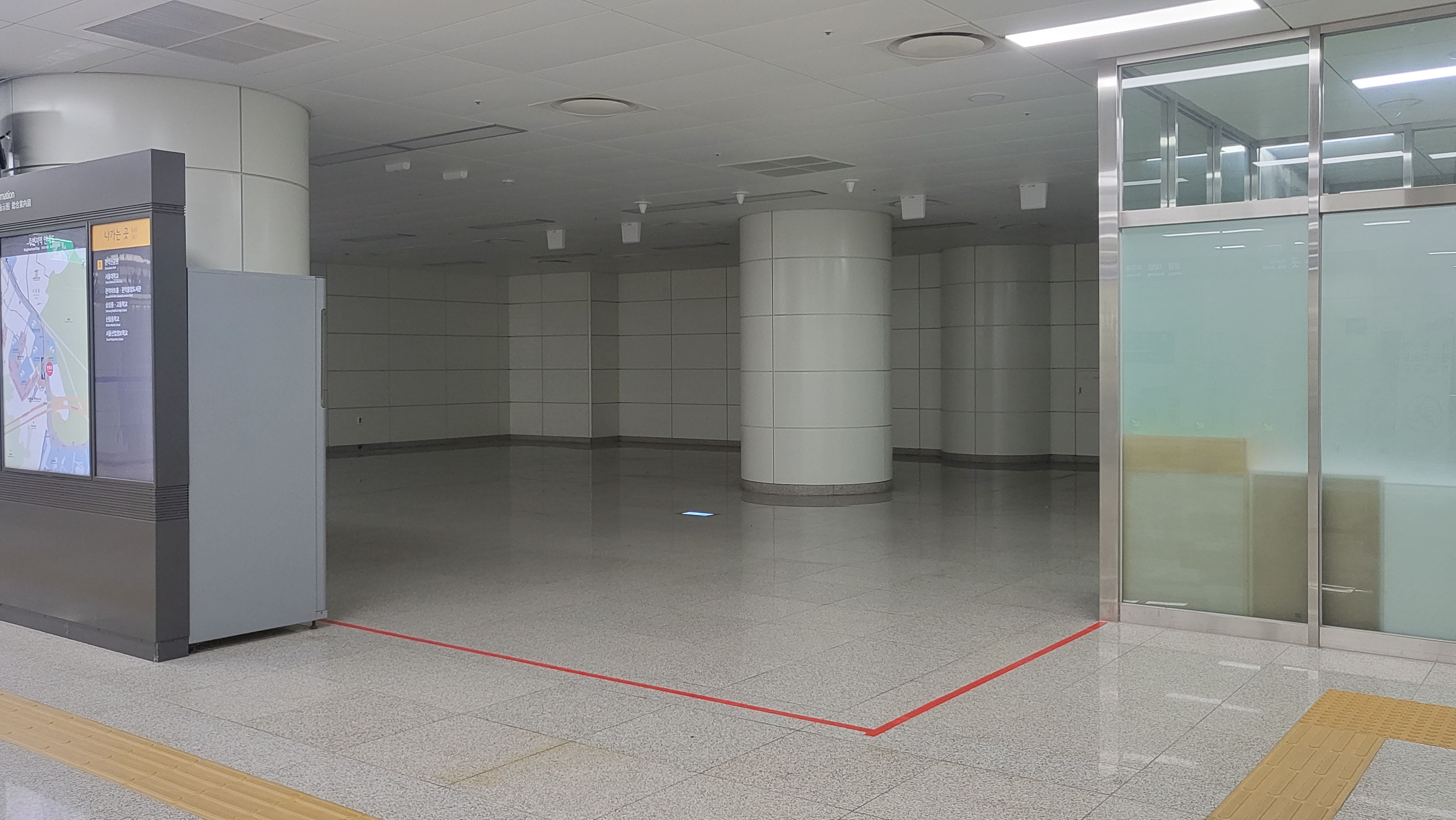 *상가 공간에 설치된 시설물은 임대 개시 전 철거 예정